МДОУ «Детский сад № 41 р.п. Петровское»
Кейс-технологии в дошкольном образовании. 
«Использование кейс-технологии в работе с детьми по ознакомлению с ПДД»
			              Подготовили:
		           Гусева Е.Г.
				инструктор по физкультуре 
				        I квалификационной категории
            			                   Багрова Ю.А. воспитатель 
				        I квалификационной категории
                                                           


 				                        2019 год
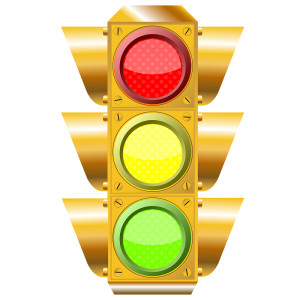 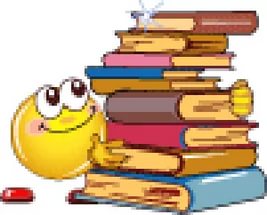 История кейс-метода начинается с XVII века, когда теологи брали из жизни реальные случаи и анализировали их. Родиной кейс метода является США.

Сейчас этот метод наиболее широко используется не только в педагогике, но и в менеджменте, математике, экономике, медицине и юриспруденции. 
В России данная технология стала внедряться лишь последние несколько лет
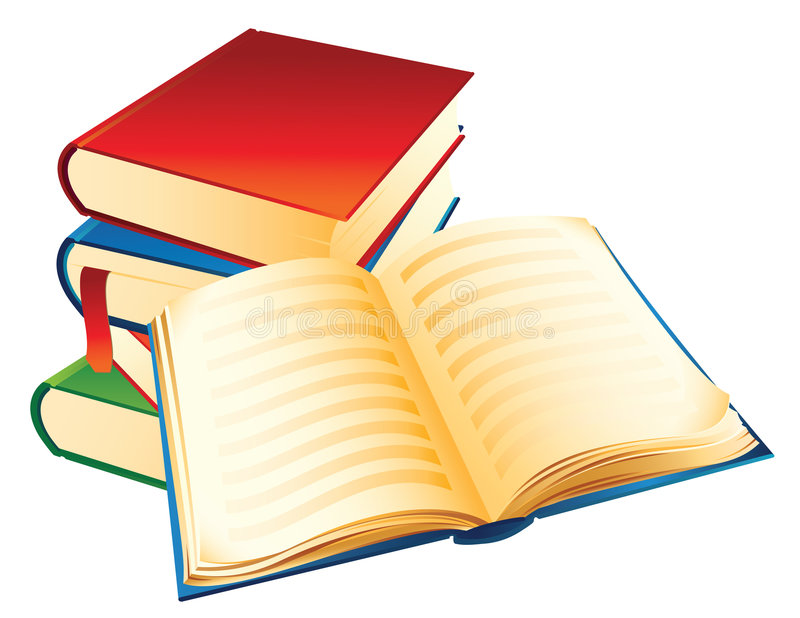 Название кейс-технология произошло от латинского «casus» - запутанный, необычный случай; а также от английского «case» - портфель, чемоданчик.
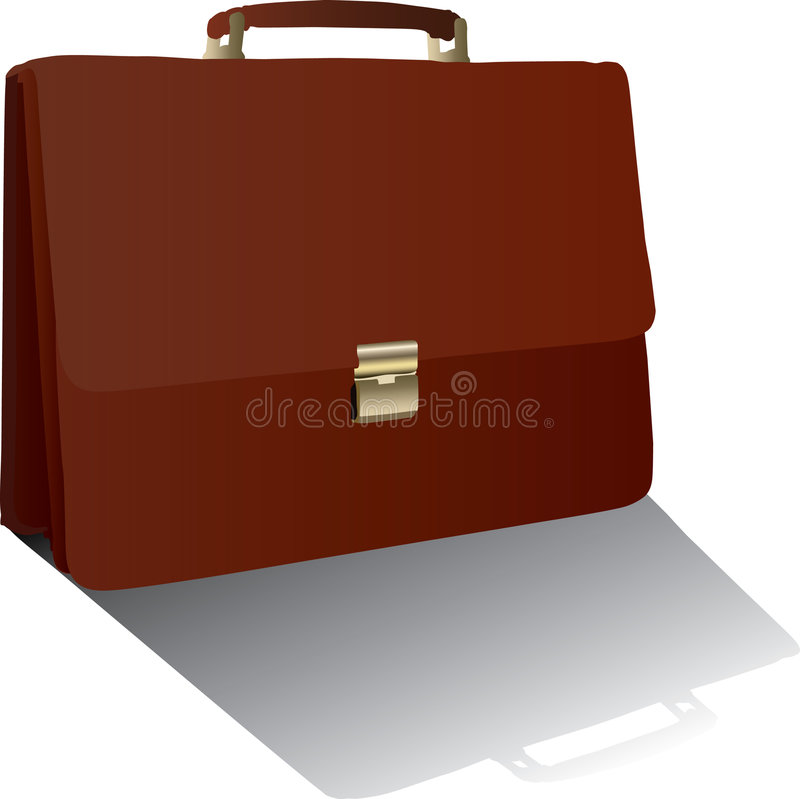 Преимущество кейс-метода для обучения детей правилам безопасного поведения на дороге

Вместо скучного заучивания правил дети старших и подготовительных к школе групп с помощью кейсов самостоятельно изучают опасные ситуации на дороге и решают, как нужно действовать
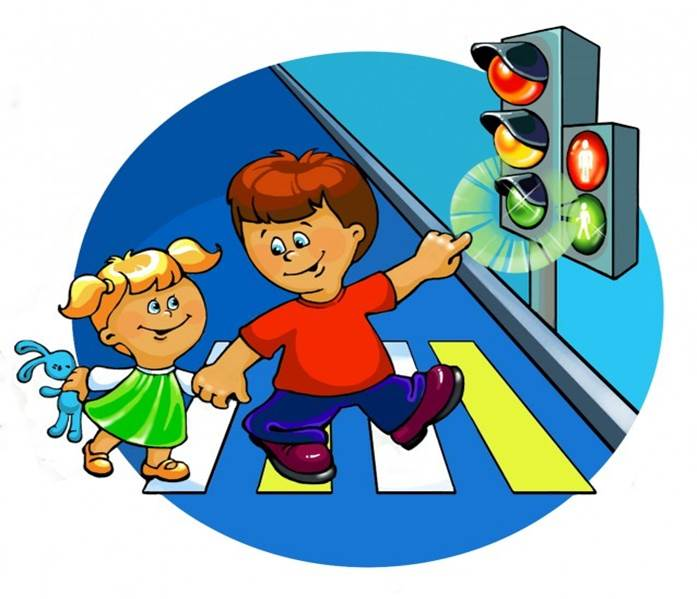 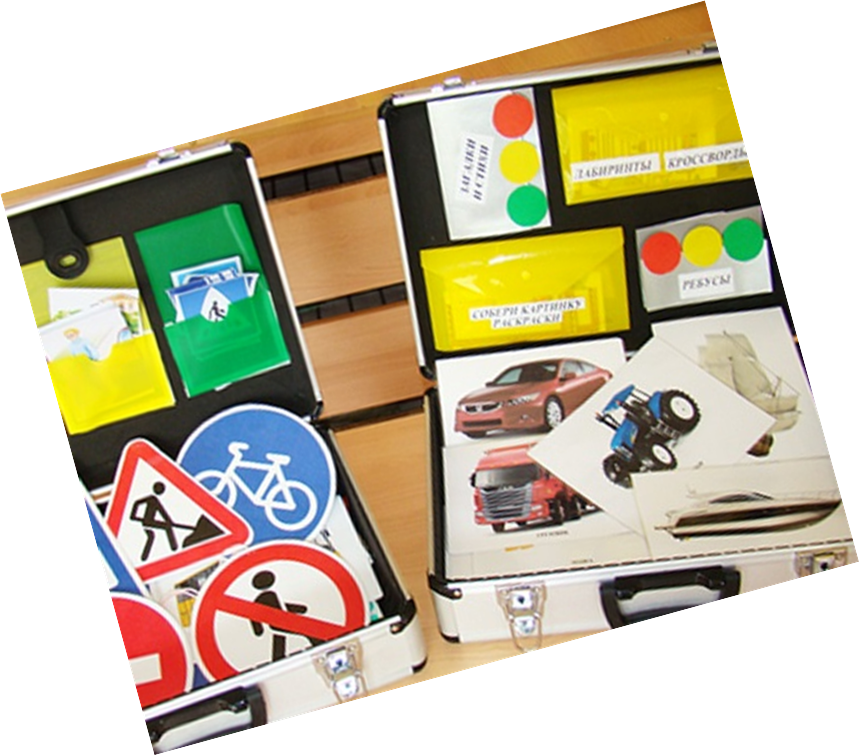 Что может содержать кейс? 

1.Текстовый материал – интервью, статьи и художественные тексты (или их фрагменты) 

2.Иллюстративный материл – фотографии, диаграммы, таблицы, фильмы, аудиозаписи

3. Дидактический материал: игры настольные, развивающие и пр.
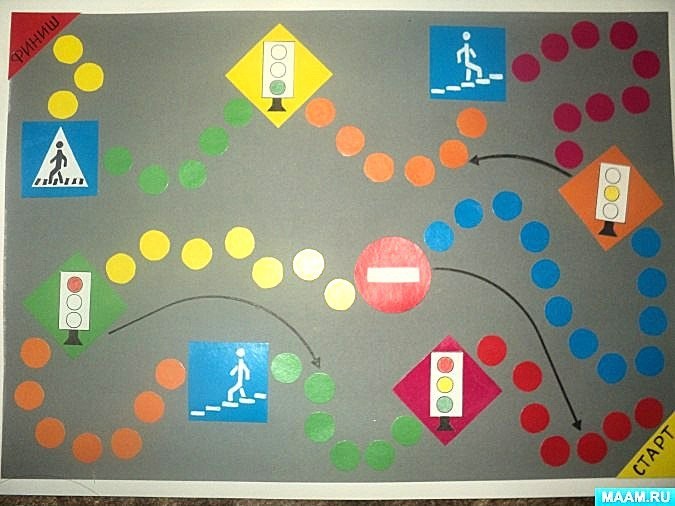 ДЕСЯТЬ ПРИЗНАКОВ ПРАВИЛЬНО СОСТАВЛЕННОГО КЕЙСА ПО ПДД
1. Соответствует поставленной дидактической цели.

2. Содержит информацию в доступной для понимания дошкольников форме.

3. Содержит четко сформулированное задание.

4. Имеет соответствующий возрасту дошкольников уровень трудности.

5. Имеет одно или несколько решений.

7. Отображает реальные ситуации на дороге.

8. Побуждает к дискуссии.

9. Способствует развитию аналитического мышления.
10. Не устаревает в течение короткого времени.
Как применять кейс по ПДД в работе с детьми
В процессе обсуждения кейса не подсказывайте детям решения, воздерживайтесь от ответов на вопросы

Дайте возможность дошкольникам анализировать, делать выводы, строить предположения.
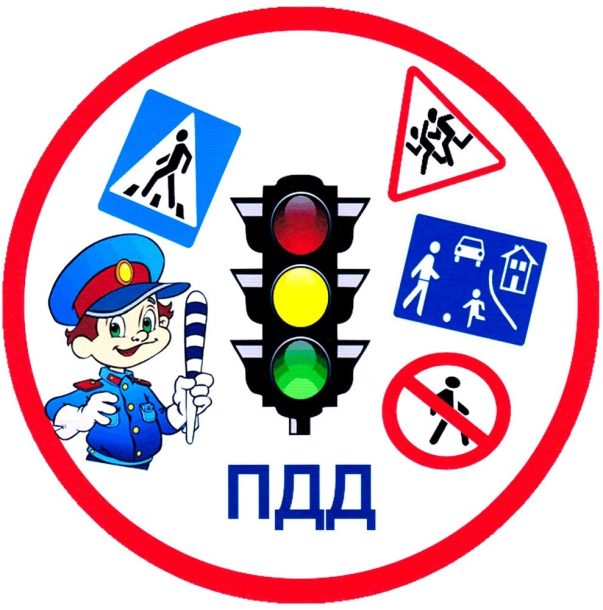 ВОСЕМЬ ЭТАПОВ РАБОТЫ С КЕЙСОМ ПО ПДД
1. Разработать проблемную дорожную ситуацию.

2. Оформить кейс – подобрать иллюстрации, фотографии, макеты и другие материалы.

3. Показать кейс дошкольникам, дать им время ознакомиться с ним.

4. Обсудить с детьми проблемную ситуацию, совместно озвучить задание.

5. Предоставить дошкольникам время на самостоятельный поиск решения кейса.

6. Поддерживать дискуссию в подгруппах, помогать оценивать решения ситуации, которые предлагают дети.
7. Выслушать/посмотреть
8. Подвести итоги
Примеры кейсов
Кейс «Проблемные ситуации»-иллюстрация(фото) - это иллюстрация (фото), которые используются для рассмотрения проблемной ситуации. 
Целью работы с ними является разбор сути проблемы, анализ возможных решений и выбор лучшего из них. 

Кейс-иллюстрация (фото), отличается от наглядности тем, что в ней всегда есть проблема. Рассматривая иллюстрации, дети обсуждают полученную информацию, рассуждают, принимают решение, могут предполагать и строить на основе этого прогноз. 

Выбранная нами ситуация должна иллюстрировать те проблемы, с которыми ребёнок может столкнуться в жизни или уже сталкивался.
В «фото – кейс» входит:1.Фото, сюжет которого отражает какую – либо проблему
2. Любой фото-кейс создается с определенной целью. 
У данного фото-кейса цель такова:
Цель: (давайте вместе сформулируем её)
Цель:
Закрепить знания об опасностях, которые могут встретиться детям на улице;
Совершенствовать навыки поведения на дороге через изучение знаков дорожного движения;
Закрепить умение детей применять полученные знания о Правилах дорожного движения в свободной деятельности детей
3 Придумайте текст- описание
4 Сформулируйте вопрос и напишите его
- Что девочка и мальчик делают на фото? (предлагаем сформулировать проблему)
- Что они не учли, выйдя с игрушками на проезжую часть?
- Каковы могут быть последствия данного поступка?
Подготовительная группаФото «Как правильно переходить улицу»Цель: закрепить правила дорожного движения.
Технологическая карта по работе с кейс-фото «Как правильно переходить улицу»
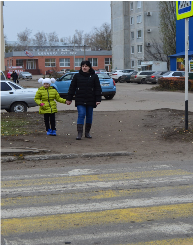 Вывод: «Фото-кейс-технология» помогает повысить интерес детей к изучаемому материалу, развивает у них такие качества, как социальная активность, коммуникабельность, умение слушать и грамотно излагать свои мысли.
Главное предназначение «фото-кейс-технологии» — развивать способность исследовать различные проблемы и находить их решение, то есть, научиться работать с информацией.
И в заключение…


Умственные занятия оказывают на человека такое благотворное влияние, какое солнце оказывает на природу; они рассеивают мрачное настроение, постепенно облегчают, согревают, поднимают дух. 
В. Гумбольдт
Спасибо за внимание!!!